WEBINAR
SERIES
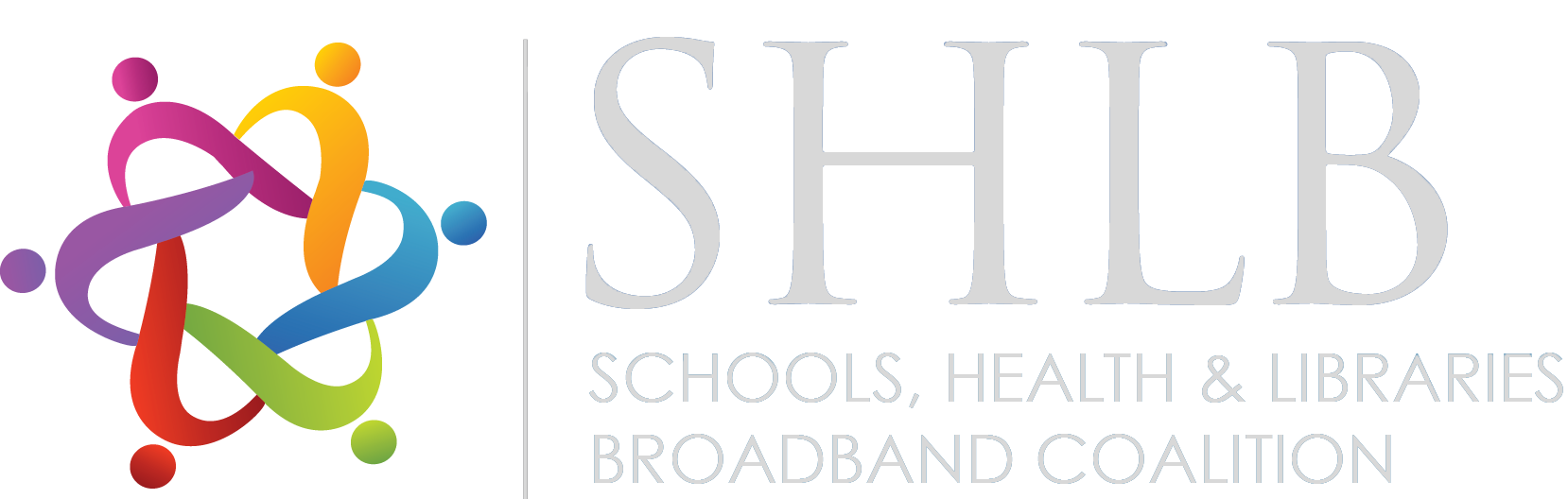 February 26, 2025
www.shlb.org/webinars
Should Congress Repeal the FCC’s E-Rate HotSpot Lending Decision?
SOCIAL MEDIA
Follow us @SHLBCoalition

Join the conversation with #SHLBWebinars
SPEAKERS
Moderator: John Windhausen Jr., Executive Director, SHLB Coalition
Moderator: Kristen Corra, Policy Counsel, SHLB Coalition
Jill Hobson, Chief Technology Officer, Gainesville City Schools (GA)
Tammy Blackwell, Director, Marshall County Public Library (KY)
Jeffery Herbel, Director of Information and Instructional Technology, Enid Public School District (OK)
Ben Weintraub, CEO Kajeet
About Gainesville City Schools
45 miles north of Atlanta
Founded in 1892
Minority Majority
All students eat free via Provision 2
Highest percentage of English Learners in GA
Current Hotspot Usage24-25 School Year
Homework Hours Online 24-25 School Year
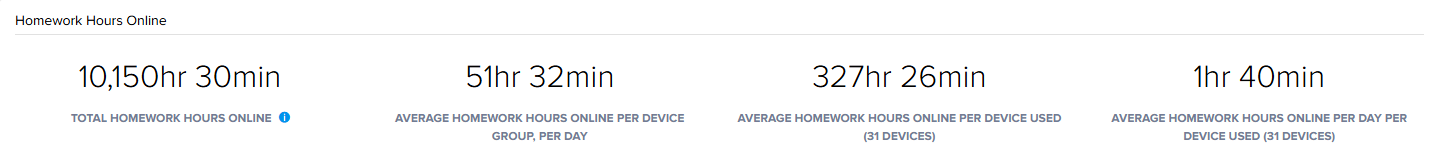 Bus Hotspot Homework Hours Online24-25 School Year
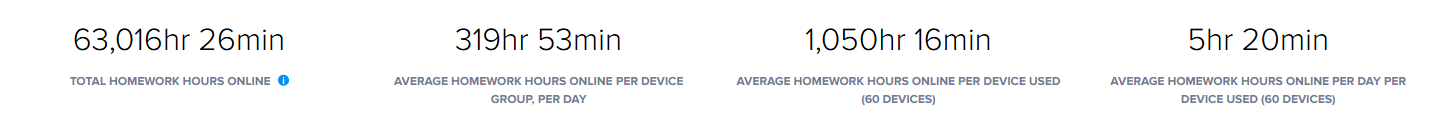 What are students doing?
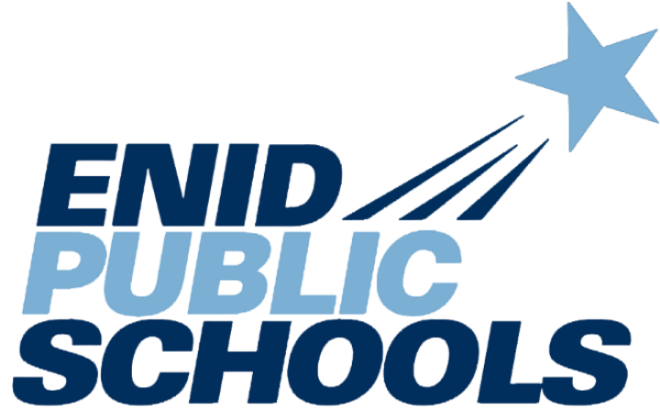 About Enid Public Schools
Largest city and school district in Northwest Oklahoma
101 miles Northwest of OKC
116 miles East of Tulsa
7,500 Student
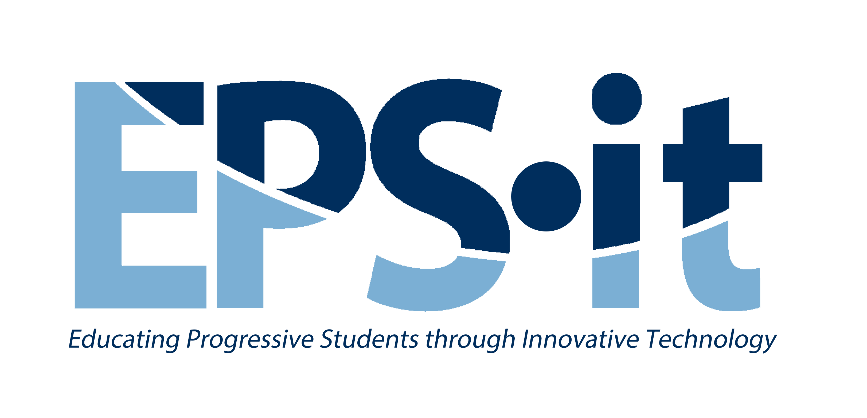 Looking at the Data
Student Diversity:
White – 42.2%
Hispanic – 29.3%
Pacific Islander – 13.5%
Multiracial – 9.2%
African American – 3%
Native American – 1.7%
Asian - .9%
Free and Reduce Status:
District Wide – 71%
Internet at Home:
65% say they don’t have usable internet at home
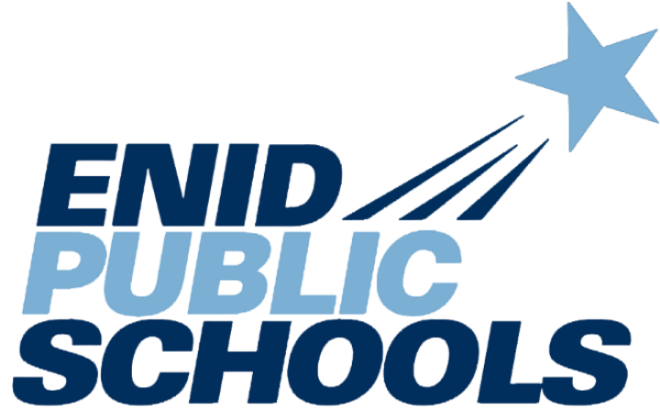 [Speaker Notes: Talk about Pacific Islanders]
Paving the Road to Anytime Anywhere Learning
T-Mobile EmpowerED Grant Impact
All Secondary Students 
Anytime Anywhere Learning
No excuses 
Last 7 Day Usage
5,495 hrs on YouTube
4,543 hrs on Google Docs
2,673 hrs on Google.com
2,226 hrs on Google Classroom
1,930 hrs on Edgenuity
1,923 hrs on Mastery Connect
We were ready for Covid, but the grant ended in the summer of 21
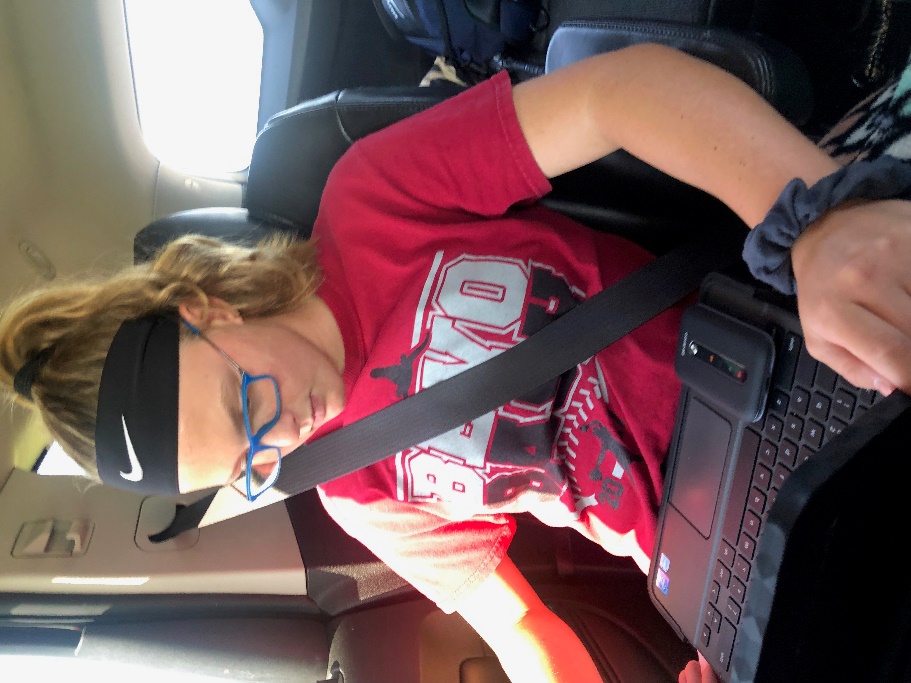 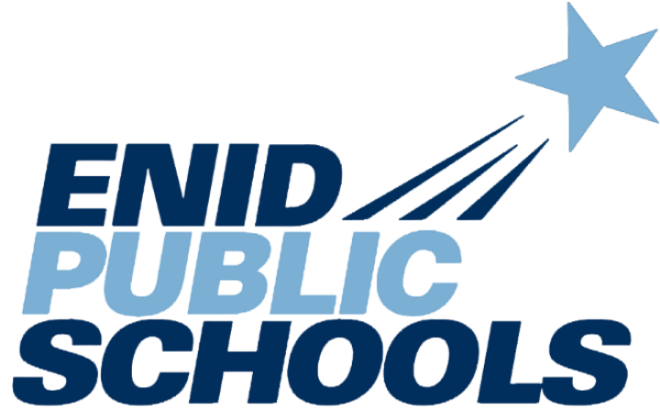 [Speaker Notes: Student on her way to OKC for softball practice on her Chromebook using her T-Mobile HotSpot the first week of school!]
The Future of the Digital Divide – slide recreated in 2019
Not enough grants for all schools
EBS – Education Broadband Service
Schools don’t know about it
Schools can’t afford it
Desert Sands Unified School District
Spent $600,000 to build out WiFi network
Deployed 283 HotSpots
FCC and E-Rate
Schools can't afford to provide HotSpots to every student
Schools can't afford to build out EBS on their own
The FCC must add HotSpots to the Eligible Services List
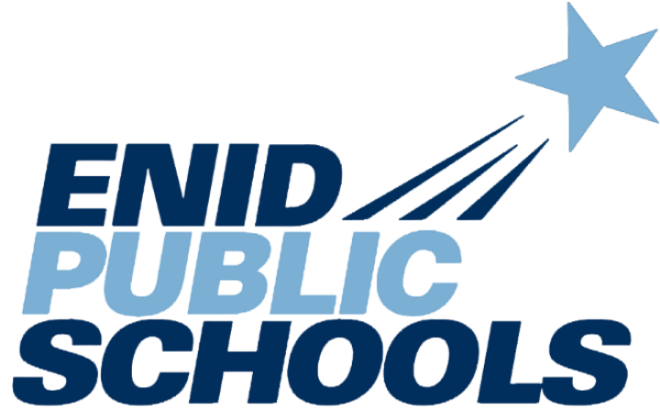 [Speaker Notes: We were fortunate to win the T-Mobile Grant
Its becoming a big buzz term
Spectrum was setup in the 60’s for local educational channels
In 2003 wireless networking allowed on the spectrum
Desert Sands Unified School District in Palm Desert]
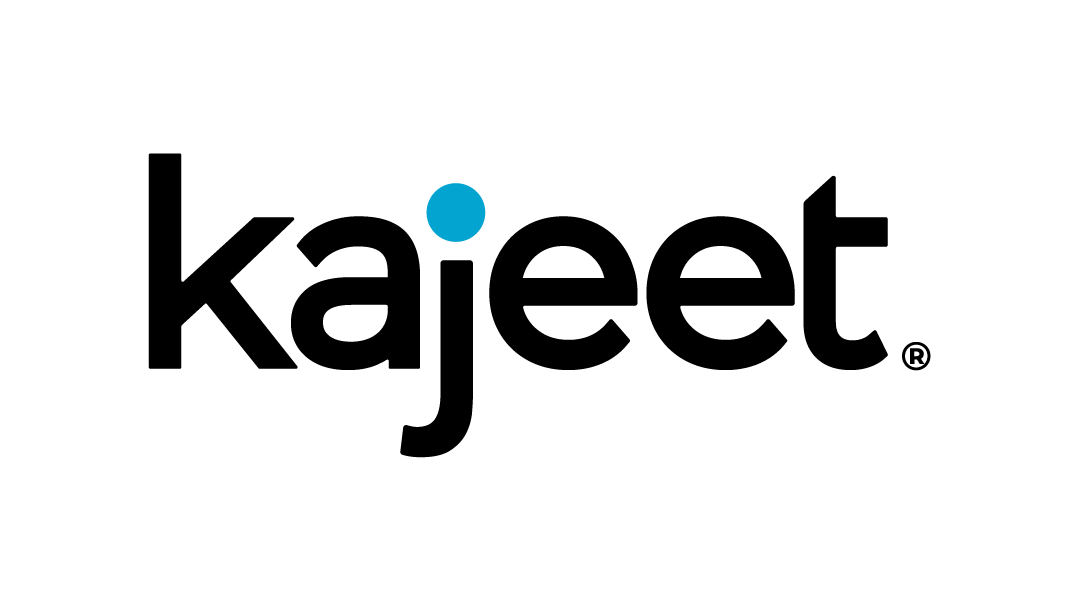 Ben Weintraub
Chief Executive Officer
Kajeet
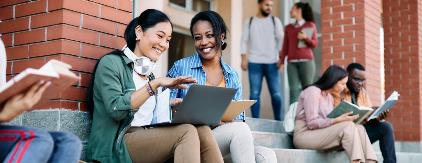 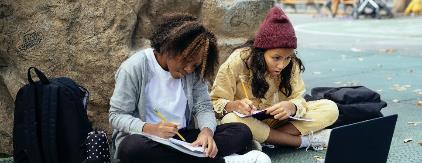 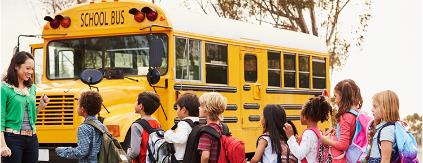 SCHOOL AND LIBRARY SOLUTIONS
Kajeet SmartSpot®
LTE-Embedded Devices
Kajeet SmartBus ®
A filtered Wi-Fi hotspot connecting users anytime, anywhere
Integrating Wi-Fi connectivity into a field-ready laptop
#1 Provider of School Bus Wi-Fi in North America
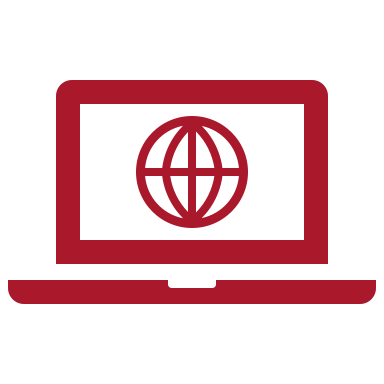 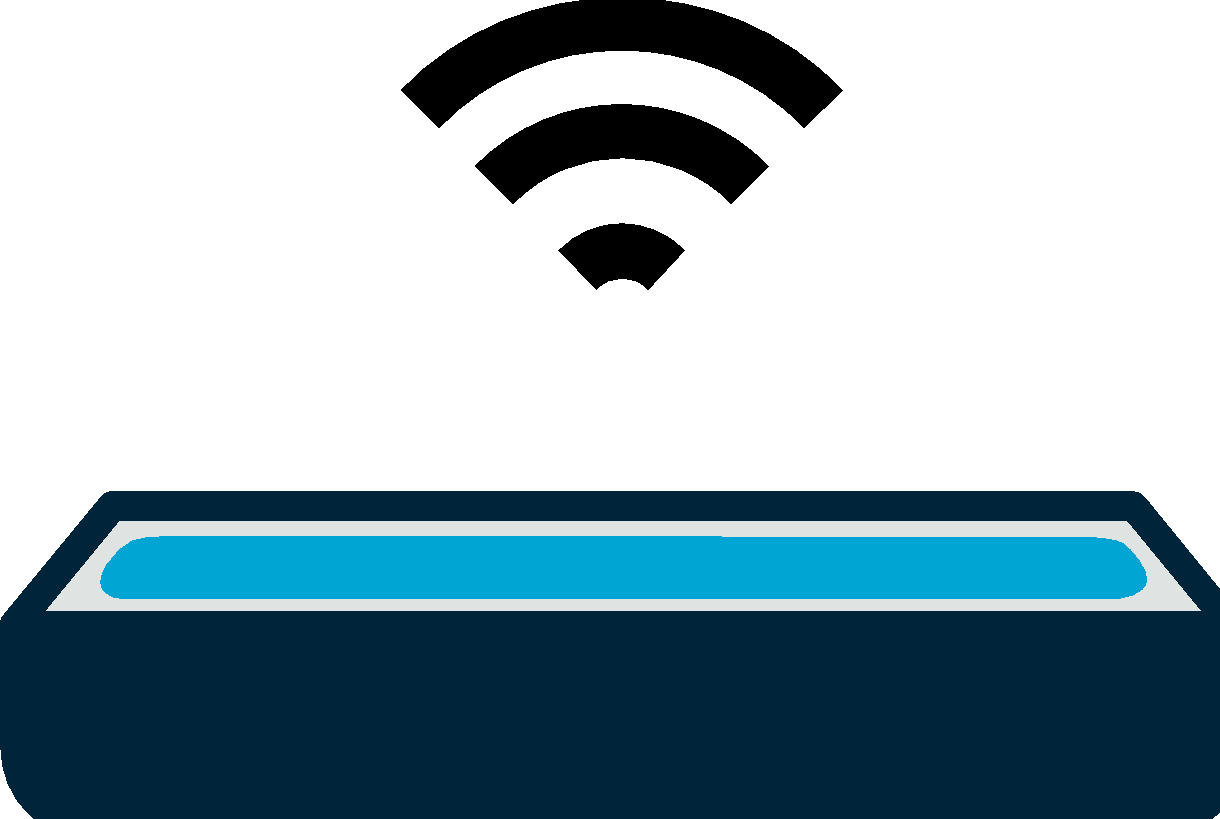 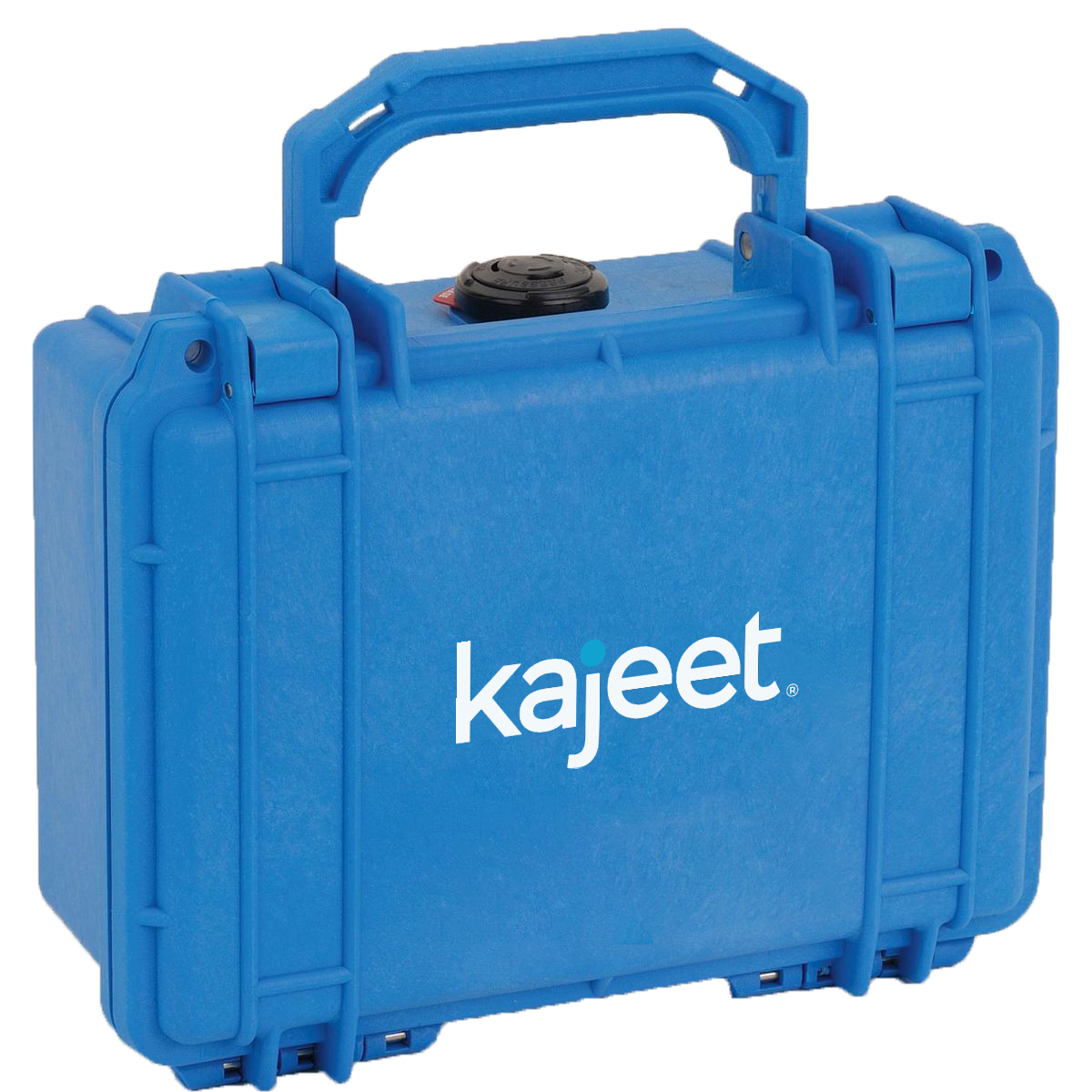 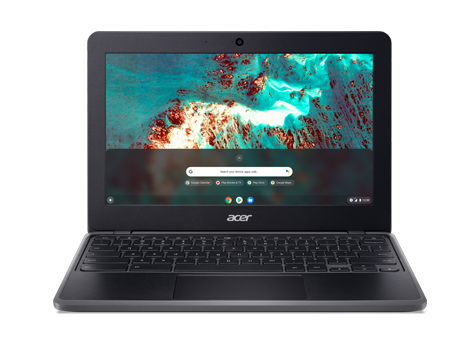 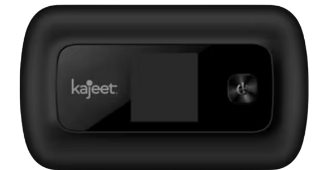 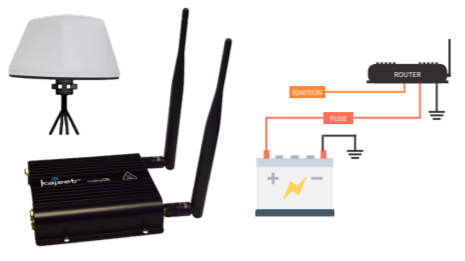 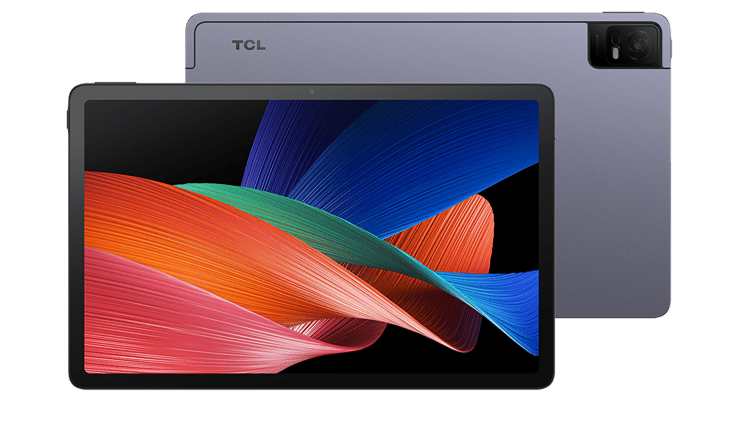 ‹#›
E-RATE 2025
Educational Use
Top Denied Sites
Top Visited Sites
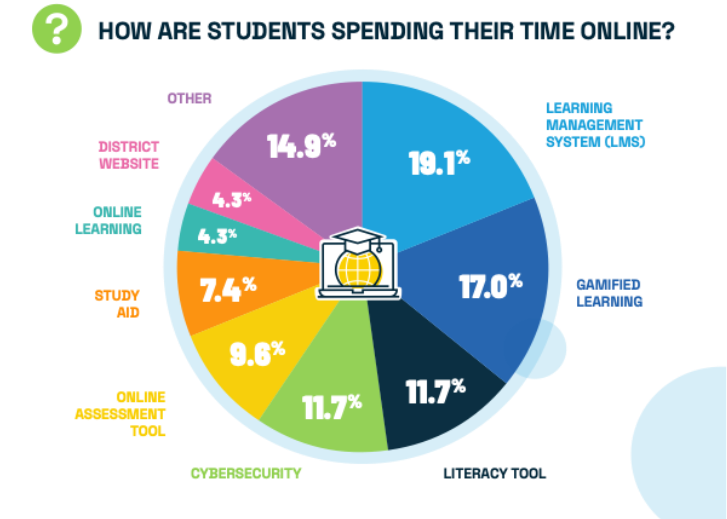 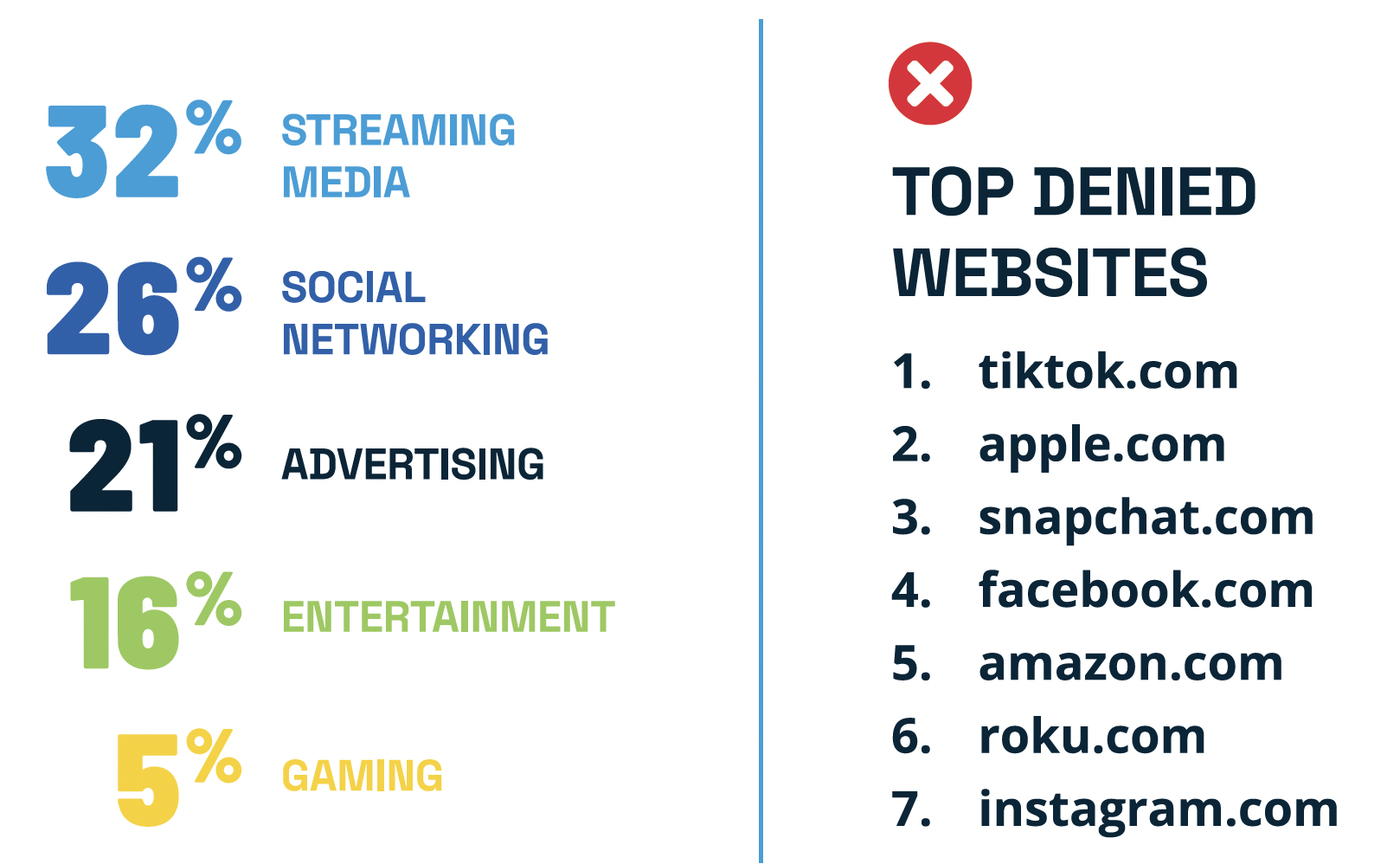 24%
75%
Usage by Time of Day
4 in every 5 domain requests are blocked
School 
Hours
Non-School Hours (75.4%)
(24.6%)
[Speaker Notes: In 2024 more than 20 Billion domain requests were denied for K-12 students.]
E-RATE 2025
E-Rate Unit Volume by Category
E-RATE 2025
Distribution of 470 Applications by State
E-RATE 2025
Active 470 Applications by State
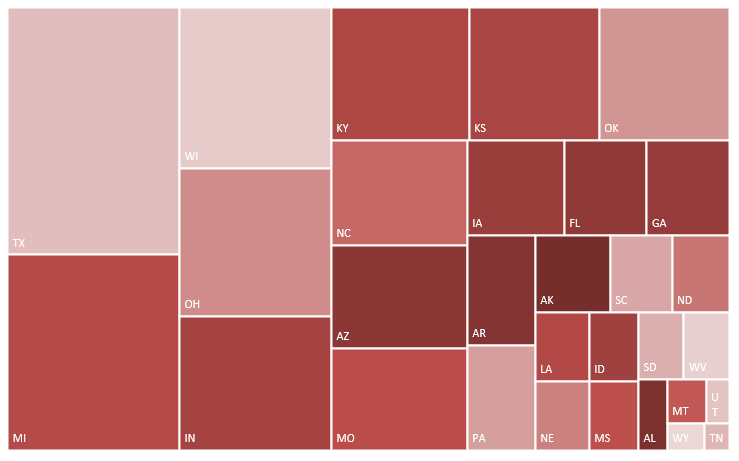 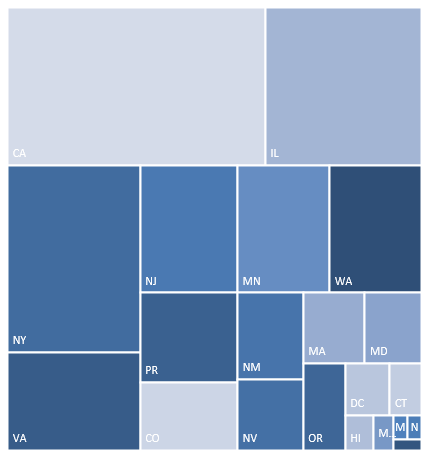 Moderated Q&A
Moderator: John Windhausen Jr., Executive Director, SHLB Coalition
Moderator: Kristen Corra, Policy Counsel, SHLB Coalition
Jill Hobson, Chief Technology Officer, Gainesville City Schools (GA)
Tammy Blackwell, Director, Marshall County Public Library (KY)
Jeffery Herbel, Director of Information and Instructional Technology, Enid Public School District (OK)
Ben Weintraub, CEO Kajeet
Thank You!
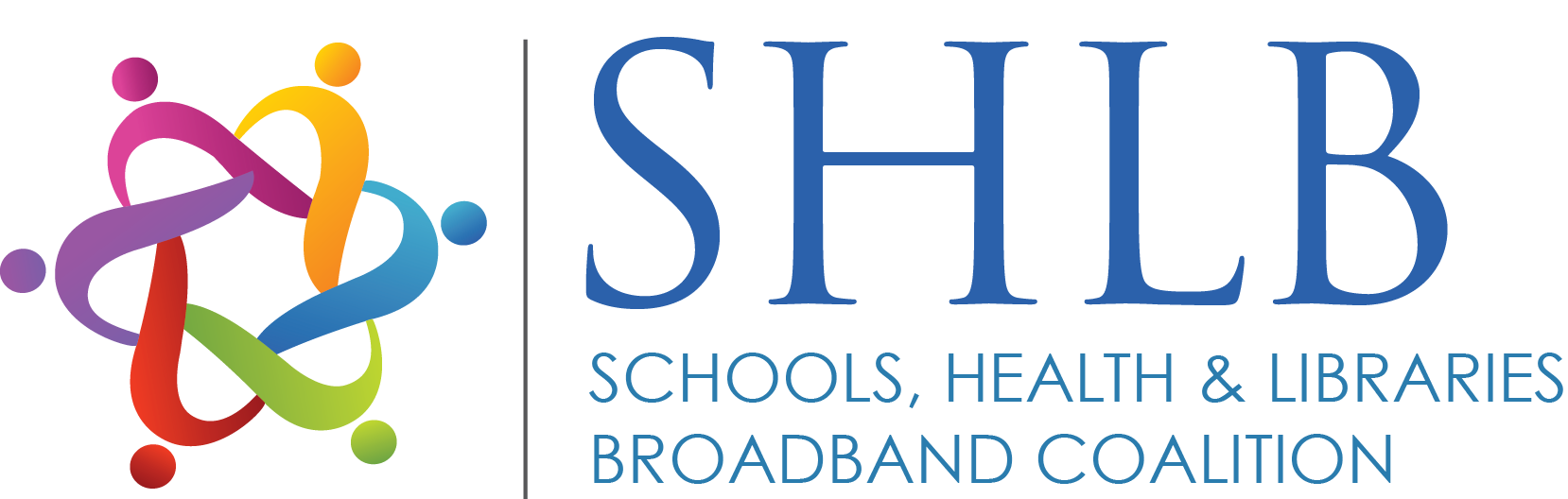 www.shlb.org | @SHLBCoalition
The SHLB Coalition is proudly supported by over 321 member organizations, and our generous corporate sponsors:
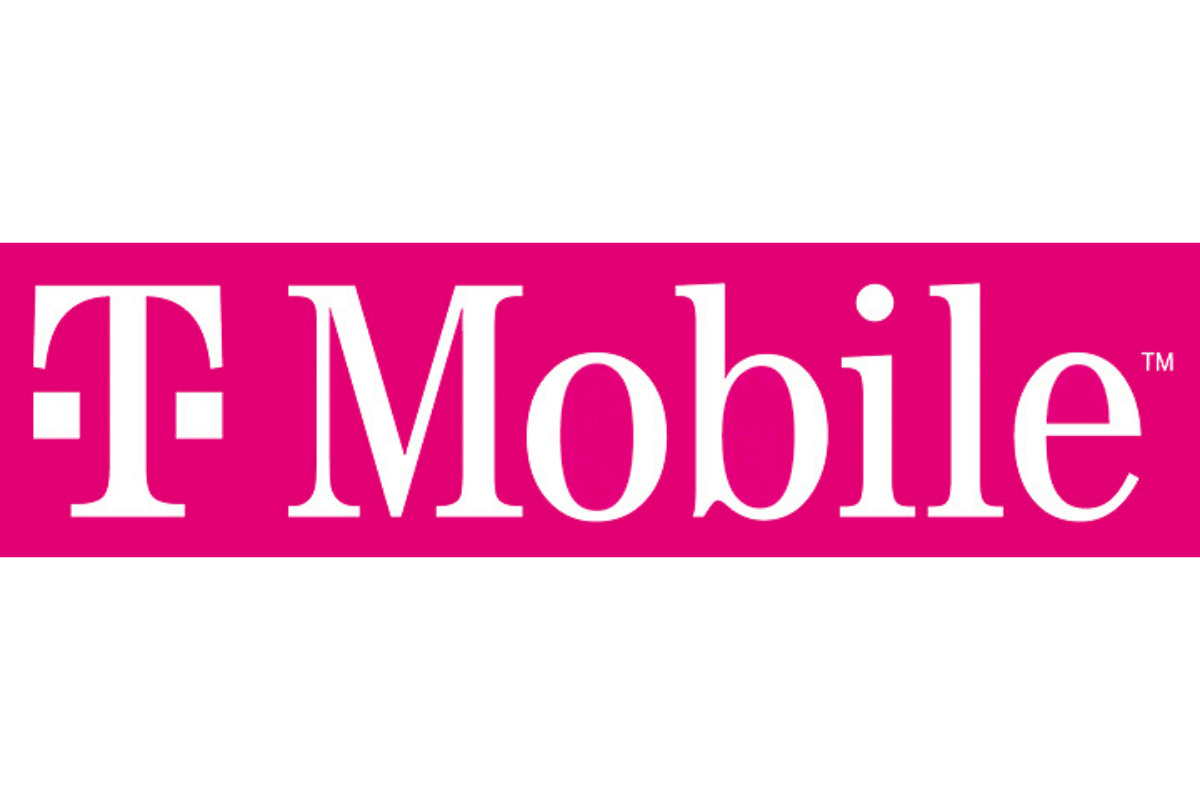 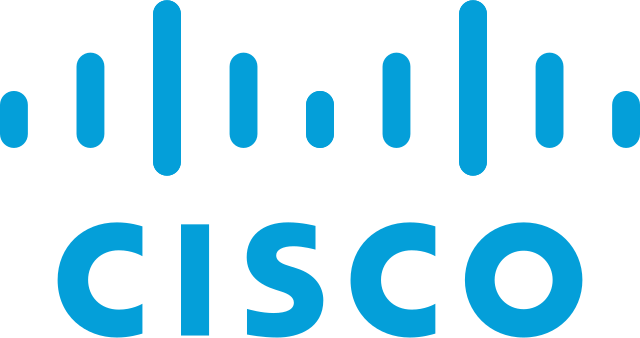 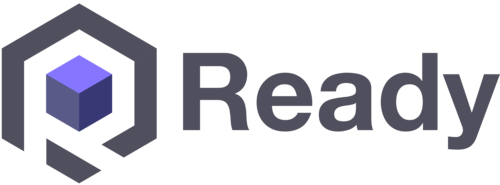 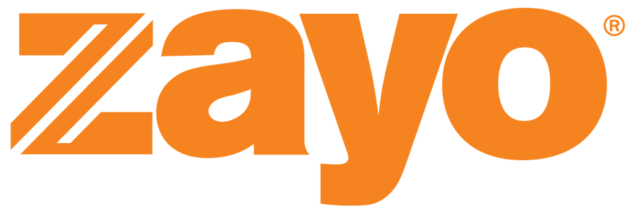